July 2012
Time Freq. Measurement Mechanism & Procedure
Date: 2012-07-18
Authors:
Slide 1
Shusaku Shimada Yokogawa Co.
July 2012
Abstract
Enhanced Power Saving (PS) mechanisms are supposed to be included, as per FRD. 

  An accurate Time-Frequency Measurement Mechanism & Procedure (TFM2P) for improving the effectiveness of existing PS features is proposed. 
  TFM2P can be especially useful in case of, 
lower traffic, however with numerous sensors or meters requiring battery conservation. (use case 1a/c/d) 
short vital signal of healthcare/elderly-tracking (use case 1e/f)
Slide 2
Shusaku Shimada Yokogawa Co.
[Speaker Notes: /c]
July 2012
Principle of PS feature
Slide 3
Shusaku Shimada Yokogawa Co.
July 2012
Potential of PS improvement by TFM2P
scheduled wake-up time
Sender
(e.g. TSF master)
Wake-up margin
for accuracy tolerance
Receiver
(e.g. TSF slave)
actual doze duration
awake
sleep again
Slide 4
Shusaku Shimada Yokogawa Co.
July 2012
Wake-up accurately by TFM2P
scheduled wake-up time
Sender
(e.g. TSF master)
Less wake-up margin
by timer frequency accuracy compensation
Receiver
(e.g. TSF slave)
actual doze duration
awake
sleep again
Slide 5
Shusaku Shimada Yokogawa Co.
July 2012
Time Measurement (1)
Timing Measurement Procedure; 10.23.5 (IEEE802.11-2012)
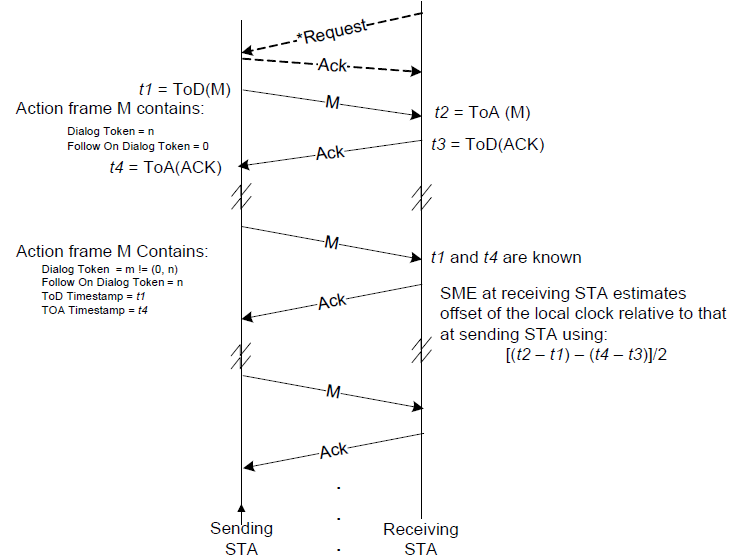 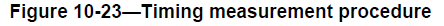 Slide 6
Shusaku Shimada Yokogawa Co.
July 2012
Time Measurement (2)
Timing Measurement Procedure; 10.23.5 (IEEE802.11-2012) 
Need std’ed mechanism of  ToD/ToA time stamp 


Proposed Measurement Point for both ToD/ToA  
Either end of STF or start of LTF :  tLTF
Proposed ToA validation by Sig with no CRC error
Every detection of  tLTF  is stored (over written) if CRC passed. 
By TFM2 Procedure
ToA stamp of frame destined to the node itself only be used.
Hardware assist does help !
Slide 7
Shusaku Shimada Yokogawa Co.
July 2012
Frequency Measurement (1)
Two time measurements apart each other as specified are used to calculate each time offsets. 








dot11MgmtOptionTimingMsmtActivated (existing)
Sending STA(f1)
Receiving STA(f2)
t1=ToD(M1)
M1
t2=ToA(M1)
Ack
t3=ToD(M1)
t4=ToA(Ack)
M1
t1and t4 are known
offset1=[(t2-t1)-(t4-t3)]/2
Ack
t5=ToD(M2)
M2
t6=ToA(M1)
t8=ToA(Ack)
Ack
t7=ToD(M1)
M2
t5and t8 are known
offset2=[(t6-t5)-(t8-t7)]/2
Ack
Slide 8
Shusaku Shimada Yokogawa Co.
July 2012
Frequency Measurement (2)
Two time offsets apart each other as specified are finally used to estimate frequency difference. 







  
dot11MgmtOptionFrequencyMsmtActivated (New)
Sending STA(f1)
Receiving STA(f2)
t1=ToD(M1)
M1
t2=ToA(M1)
Ack
t3=ToD(M1)
t4=ToA(Ack)
M1
offset1=[(t2-t1)-(t4-t3)]/2
Ack
t5=ToD(M2)
M2
t6=ToA(M1)
t8=ToA(Ack)
Ack
t7=ToD(M1)
M2
offset2=[(t6-t5)-(t8-t7)]/2
Ack
Slide 9
Shusaku Shimada Yokogawa Co.
July 2012
Effective combination with existing PS scheme
AP TSF accuracy advertise can help with TFM2P  (11-12/130r0) 
TSF as a base,  DTIM, TBTT in BSS ( AP, STA), MBSS and TDLS.
Existing PS scheme;
PS-Mode 
(U-APSD) 
S-APSD 
(U-PSMP) 
S-PSMP 
SM-PS static/Dynamic 
WNM-Sleep mode 
(TDLS Peer u-APSD) 
TDLS Peer PMS 
TXOP PS-mode 
FMS / TIM Broadcast / TFS
Slide 10
Shusaku Shimada Yokogawa Co.
July 2012
Straw poll (1)
Do you support … 
     to include “Time & freq. measurement procedure” in Slide 9 as an enhanced PS feature into specification framework document? 

Yes
No
Abstain
Slide 11
Shusaku Shimada Yokogawa Co.
July 2012
Straw poll (2)
Do you support … 
     to include “Hardware time stamp function of ToD and ToA for existing IEEE802.11-2012 time measurement mechanism” into specification framework document? 

Yes
No
Abstain
Slide 12
Shusaku Shimada Yokogawa Co.
July 2012
References
[1] 11-12/130r0 “Beacon Reception of Long Sleeper” 
[2] IEEE802.11-2012 
[3] IEEE1588/PTP 
[4] 11-11/0905r5” TGah Functional Requirements and Evaluation Methodology Rev. 5”
[5] PAR and 5C
Slide 13
Shusaku Shimada Yokogawa Co.
July 2012
Examples
Slide 14
Shusaku Shimada Yokogawa Electric Co.
July 2012
Frequency Measurement (example 1)
No frequency error
Propagation Delay=0
Sending 
STA(f1)
Receiving 
STA(f2)
offset1= [(t2-t1)-(t4-t3)]/2
            =[(1234578901-1234567890)-(1234667890-1234678901)]/2
            = 11011
t1
M1
t2
Ack
t3
t4
offset2=[(t6-t5)-(t8-t7)]/2
            =[(1235627477-1235616466)-(1235716466-1235727477)]/2
            = 11011
M1
Ack
t5
M2
t6
Ack
t7
t8
M2
Ack
Slide 15
Shusaku Shimada Yokogawa Co.
July 2012
Frequency Measurement (example 2)
No frequency error
Propagation Delay=1uSec
Sending 
STA(f1)
Receiving 
STA(f2)
offset1= [(t2-t1)-(t4-t3)]/2
            =[(1234578902-1234567890)-(1234667892-1234678902)]/2
            = (11012+11010)/2=11011
t1
M1
t2
Ack
t3
t4
offset2=[(t6-t5)-(t8-t7)]/2
            =[(1235627478-1235616466)-(1235716468-1235727478)]/2
            = (11012+11010)/2=11011
M1
Ack
t5
M2
t6
Ack
t7
t8
M2
Ack
Slide 16
Shusaku Shimada Yokogawa Co.
July 2012
Frequency Measurement (example 3)
f2 frequency offset ≈ 4ppm
Propagation Delay=1uSec
Sending 
STA(f1)
Receiving 
STA(f2)
offset1= [(t2-t1)-(t4-t3)]/2
            =[(1234578902-1234567890)-(1234667892-1234678902)]/2
            = (11012+11010)/2=11011
t1
M1
t2
Ack
t3
t4
offset2=[(t6-t5)-(t8-t7)]/2
            =[(1235627482-1235616466)-(1235716468-1235727482)]/2
            = (11016+11014)/2=11015
M1
Ack
t5
M2
t6
Ack
t7
t8
M2
Ack
Slide 17
Shusaku Shimada Yokogawa Co.
July 2012
Frequency Measurement (example 4)
f1,f2 frequency offset ≈ 4ppm
Propagation Delay=1uSec
Sending 
STA(f1)
Receiving 
STA(f2)
offset1= [(t2-t1)-(t4-t3)]/2
            =[(1234578902-1234567890)-(1234667892-1234678902)]/2
            = (11012+11010)/2=11011
t1
M1
t2
Ack
t3
t4
offset2=[(t6-t5)-(t8-t7)]/2
            =[(1235627482-1235616466)-(1235716468-1235727482)]/2
            = (11016+11014)/2=11015
M1
Ack
t5
M2
t6
Ack
t7
t8
M2
Ack
Slide 18
Shusaku Shimada Yokogawa Co.
July 2012
End
Slide 19
Shusaku Shimada Yokogawa Electric Co.